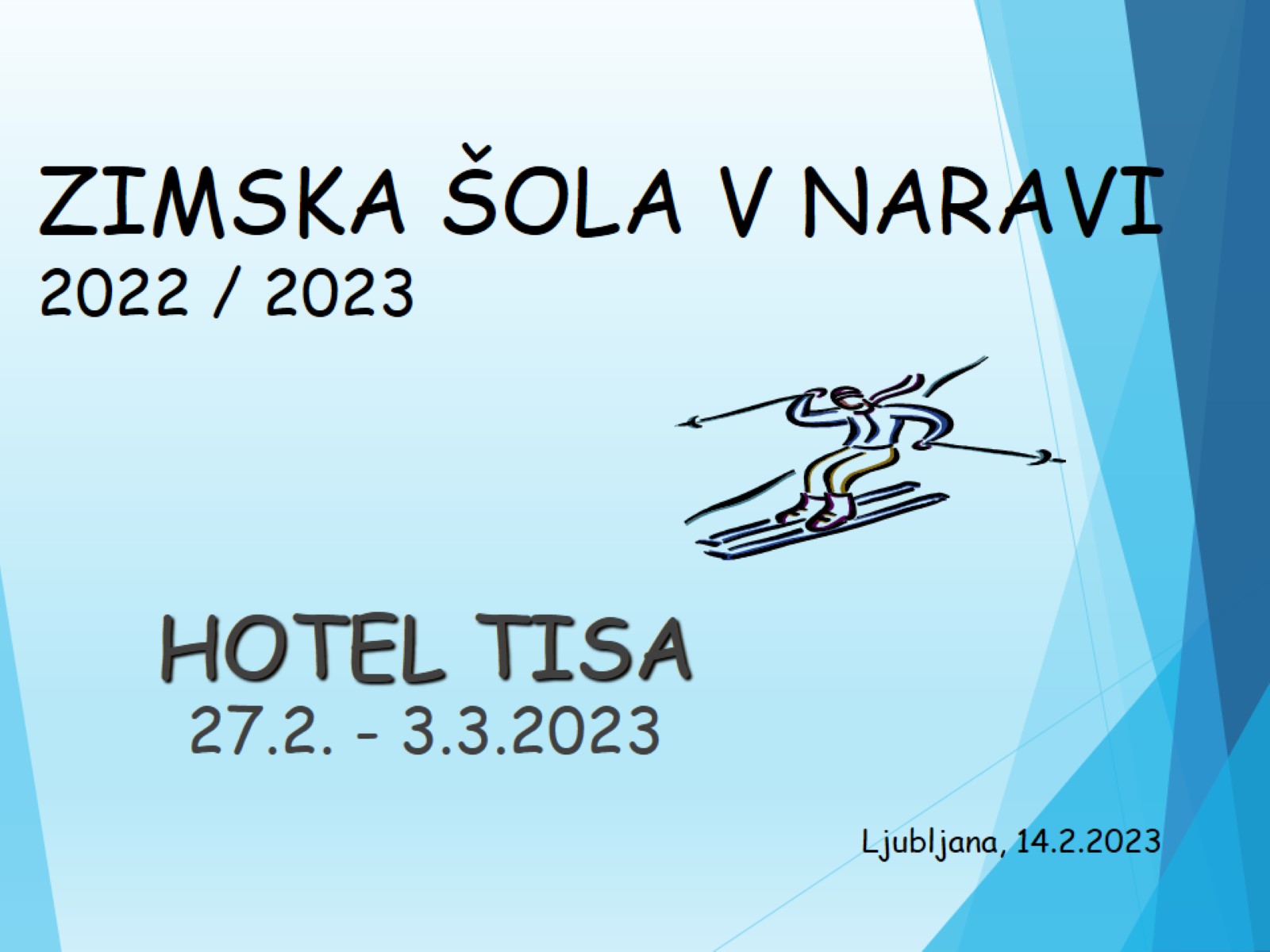 ZIMSKA ŠOLA V NARAVI 2022 / 2023
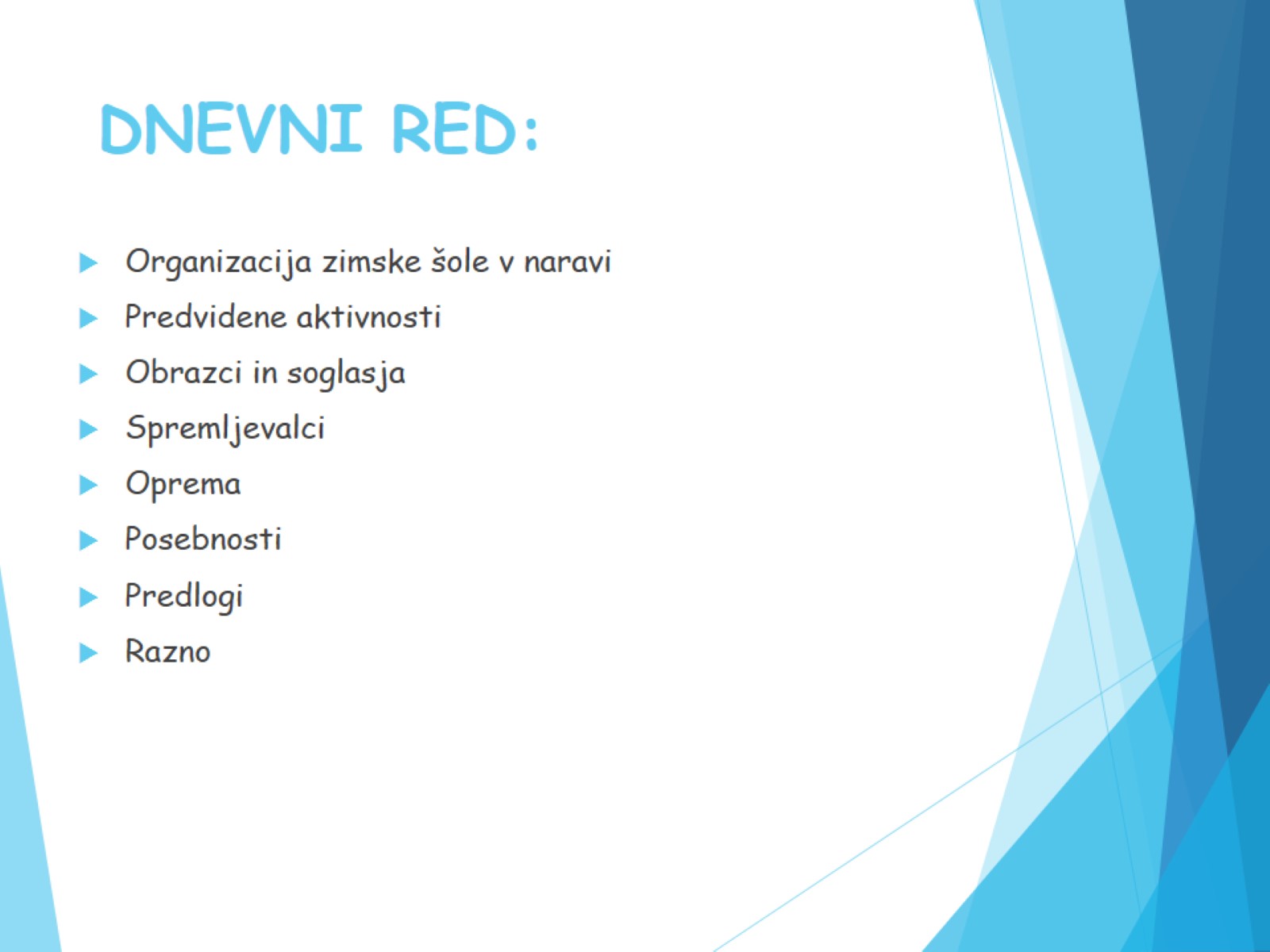 DNEVNI RED:
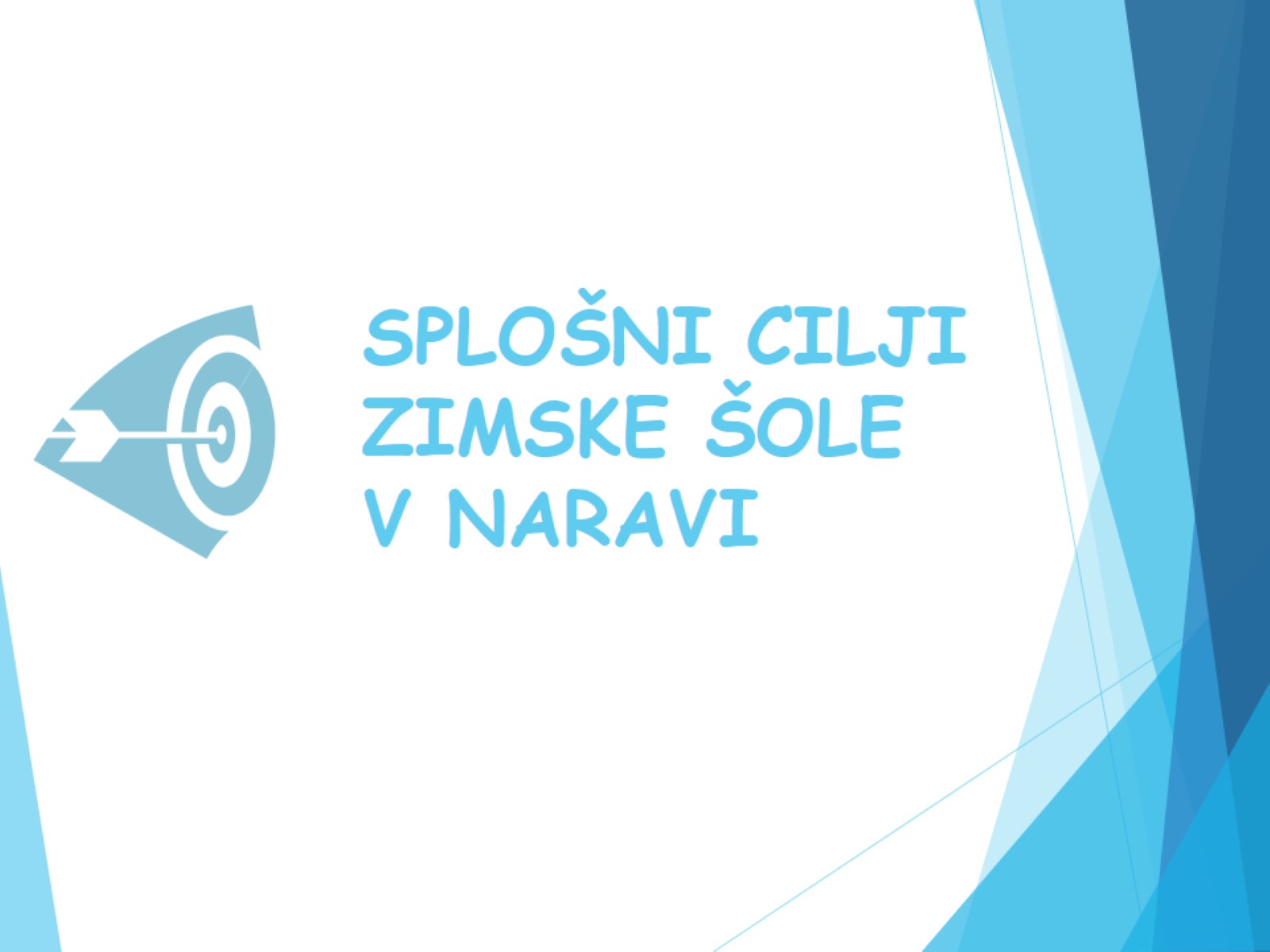 SPLOŠNI CILJI ZIMSKE ŠOLE V NARAVI
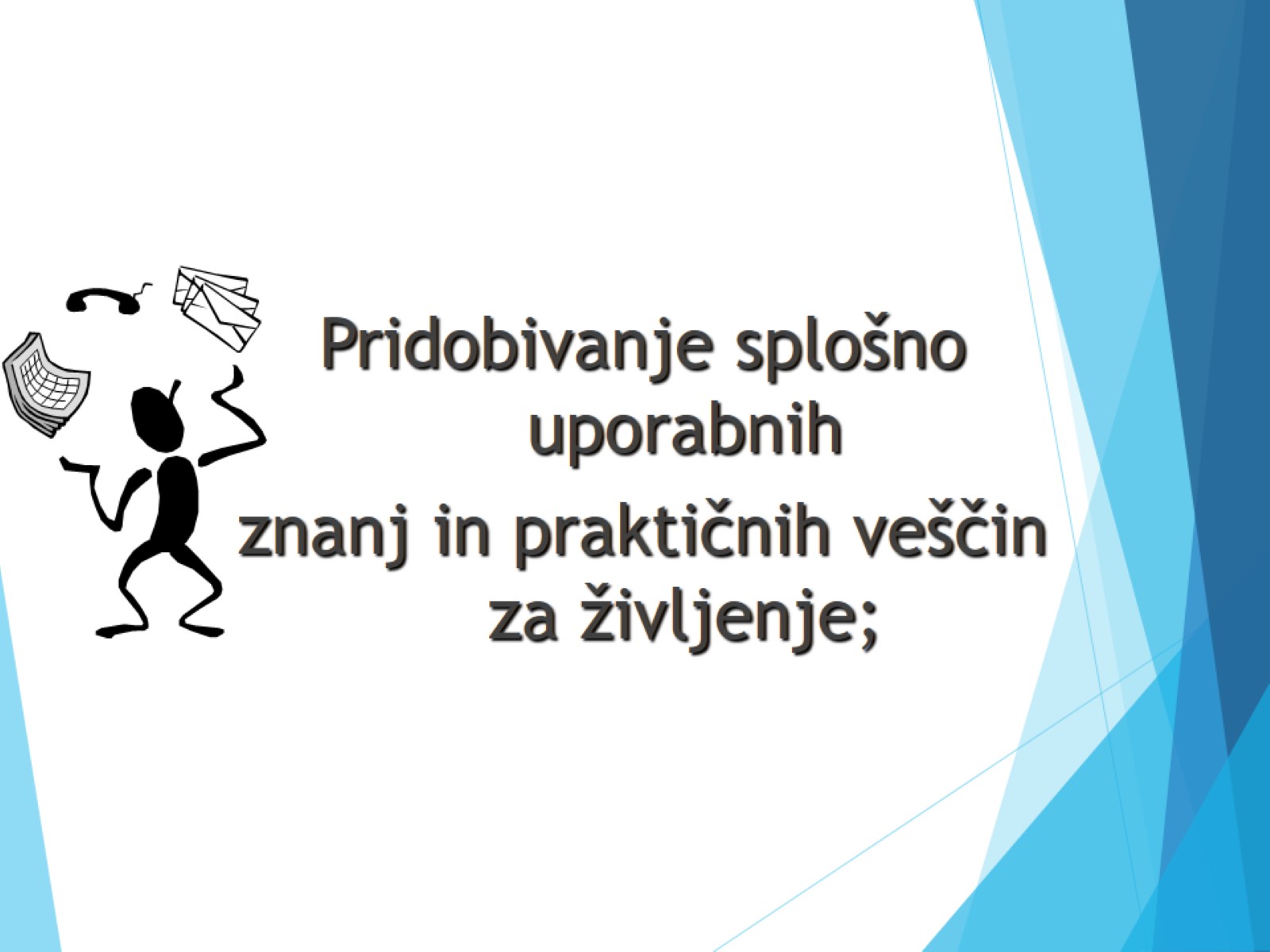 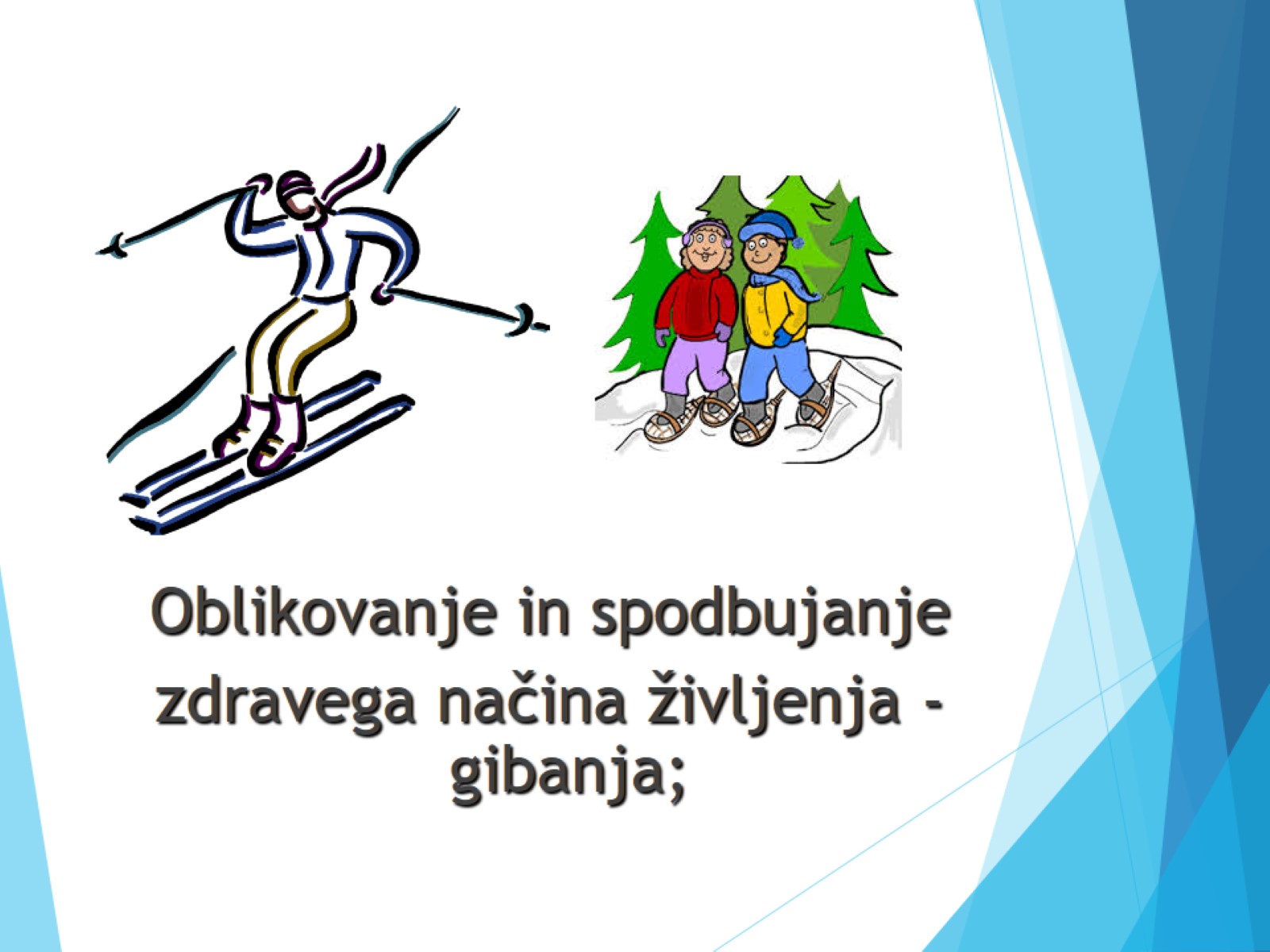 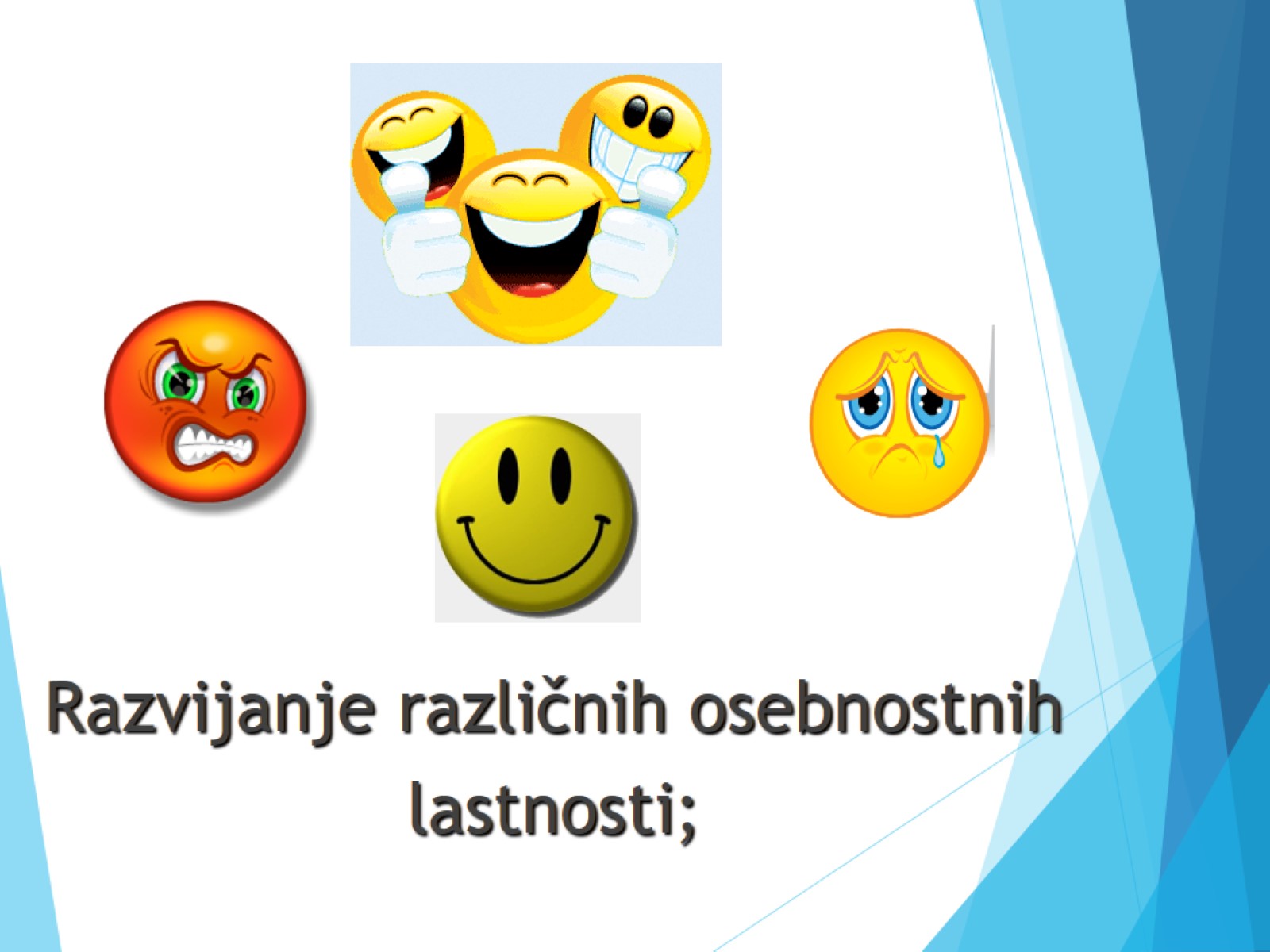 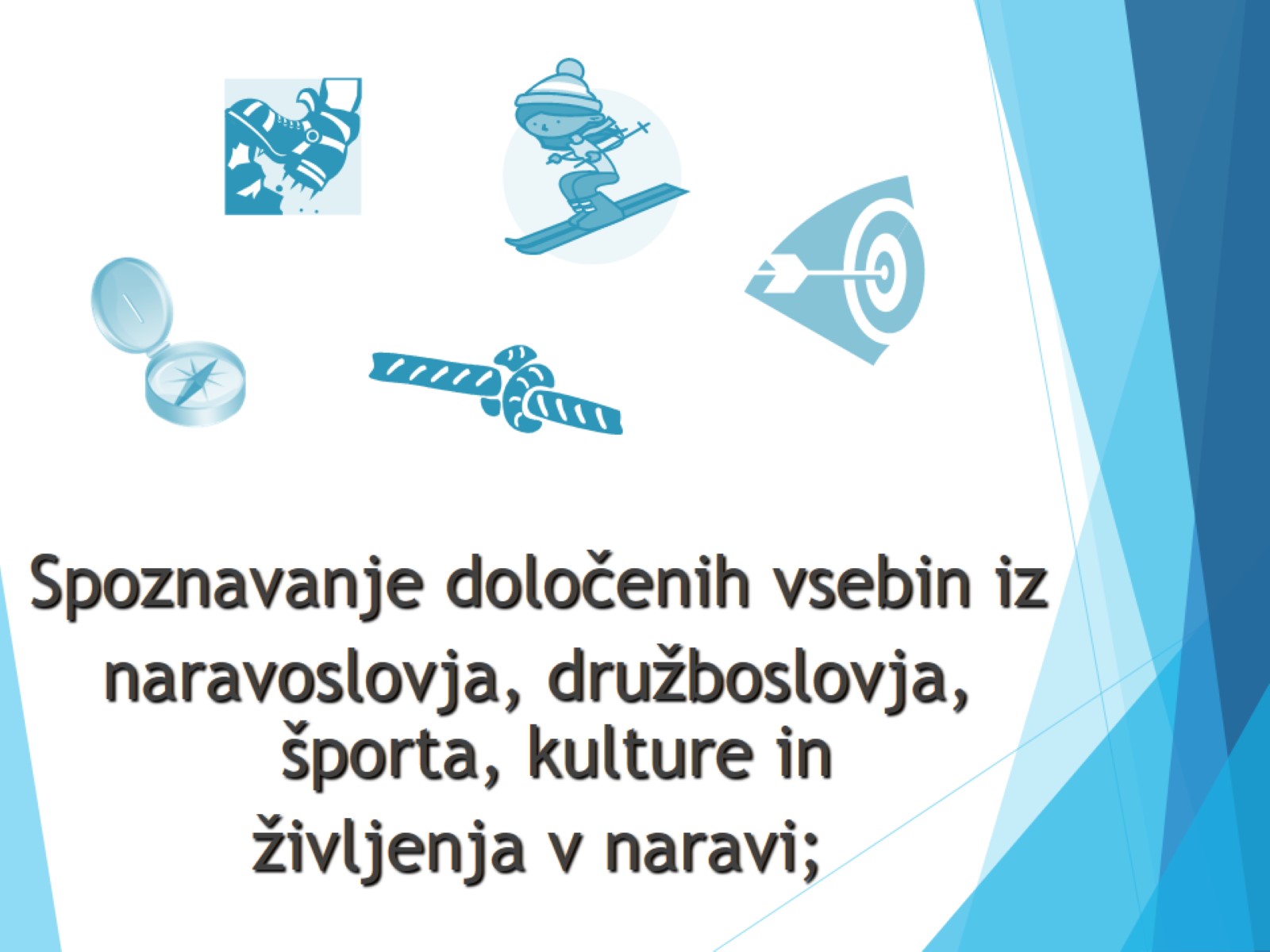 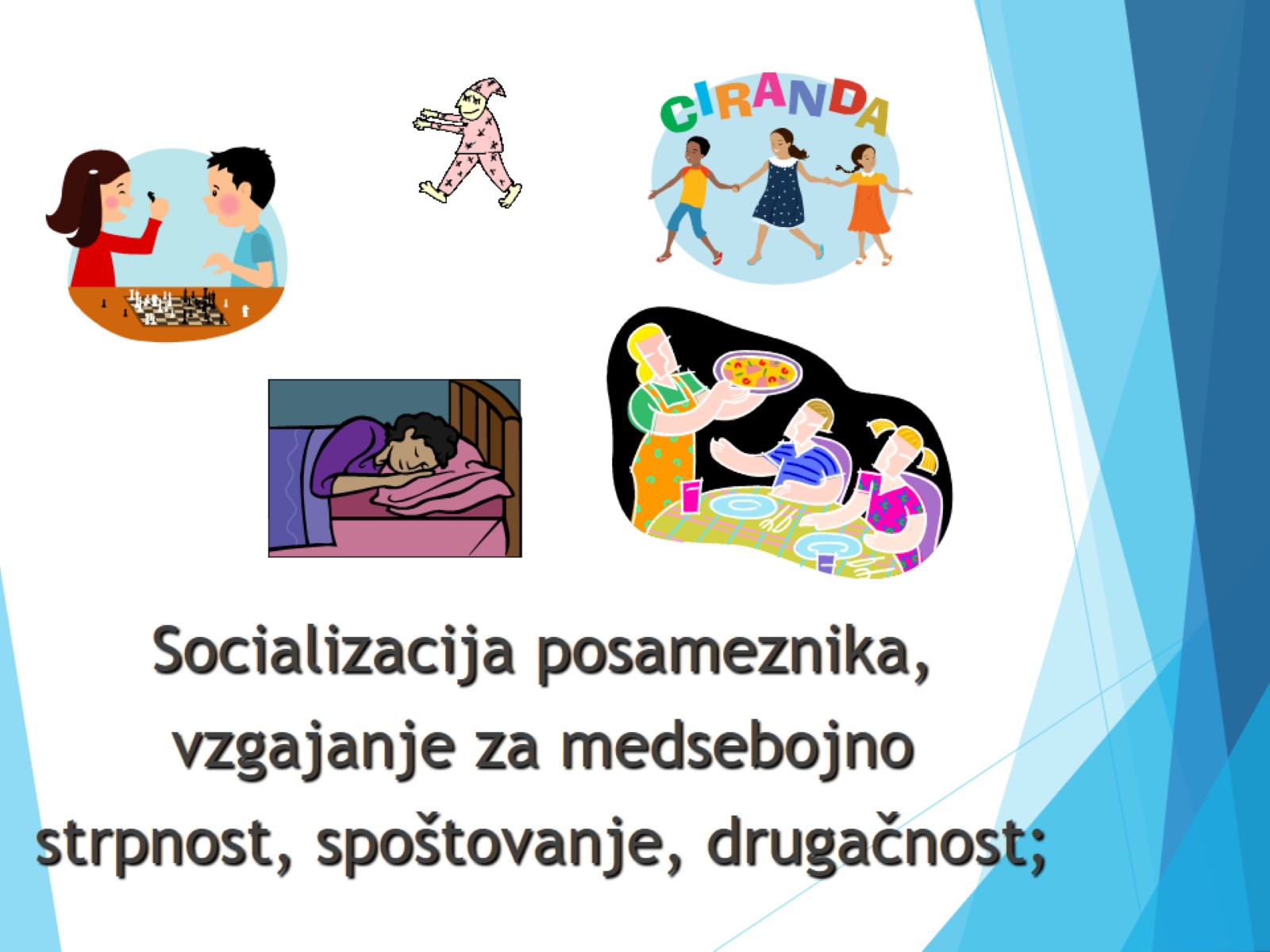 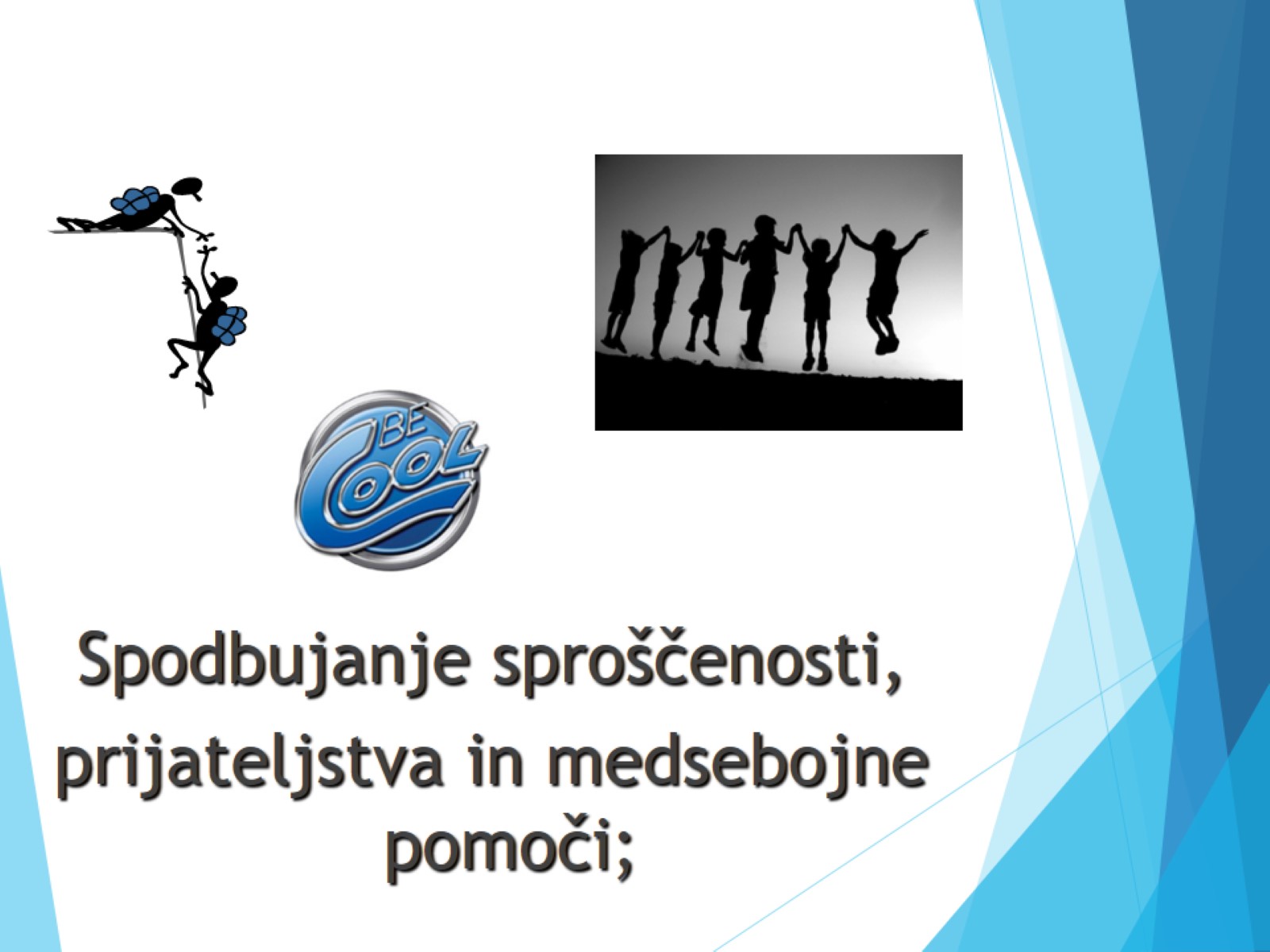 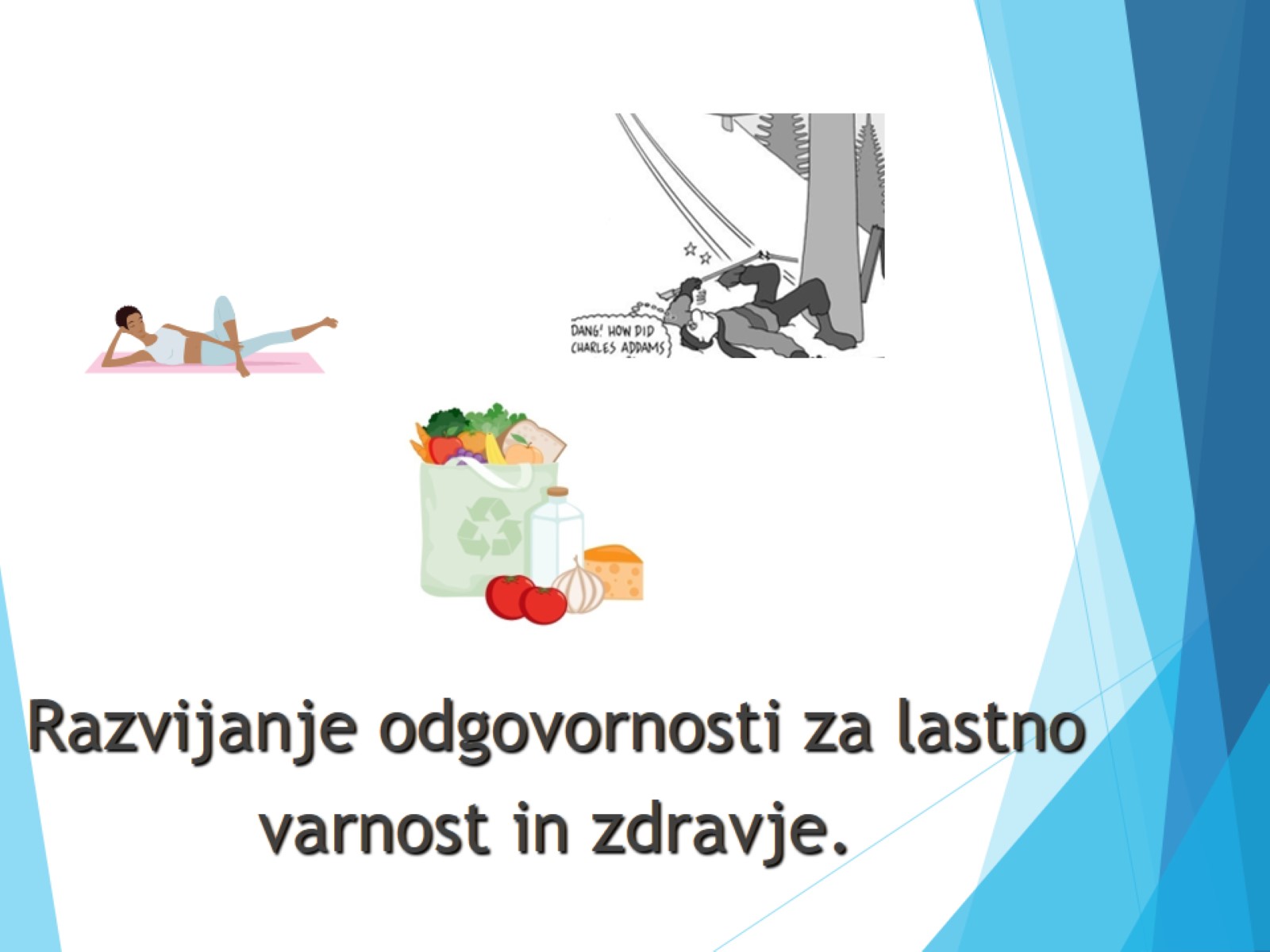 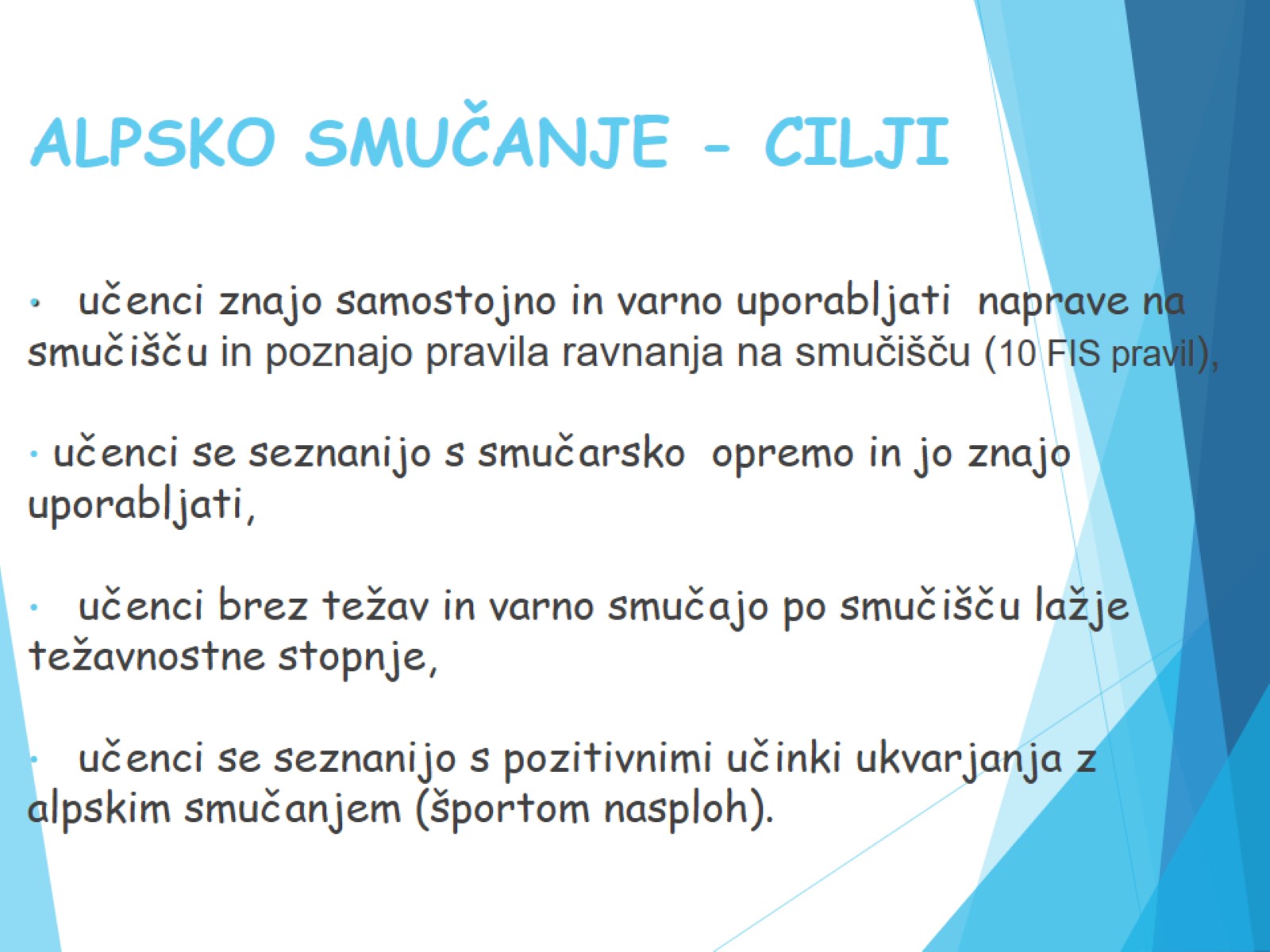 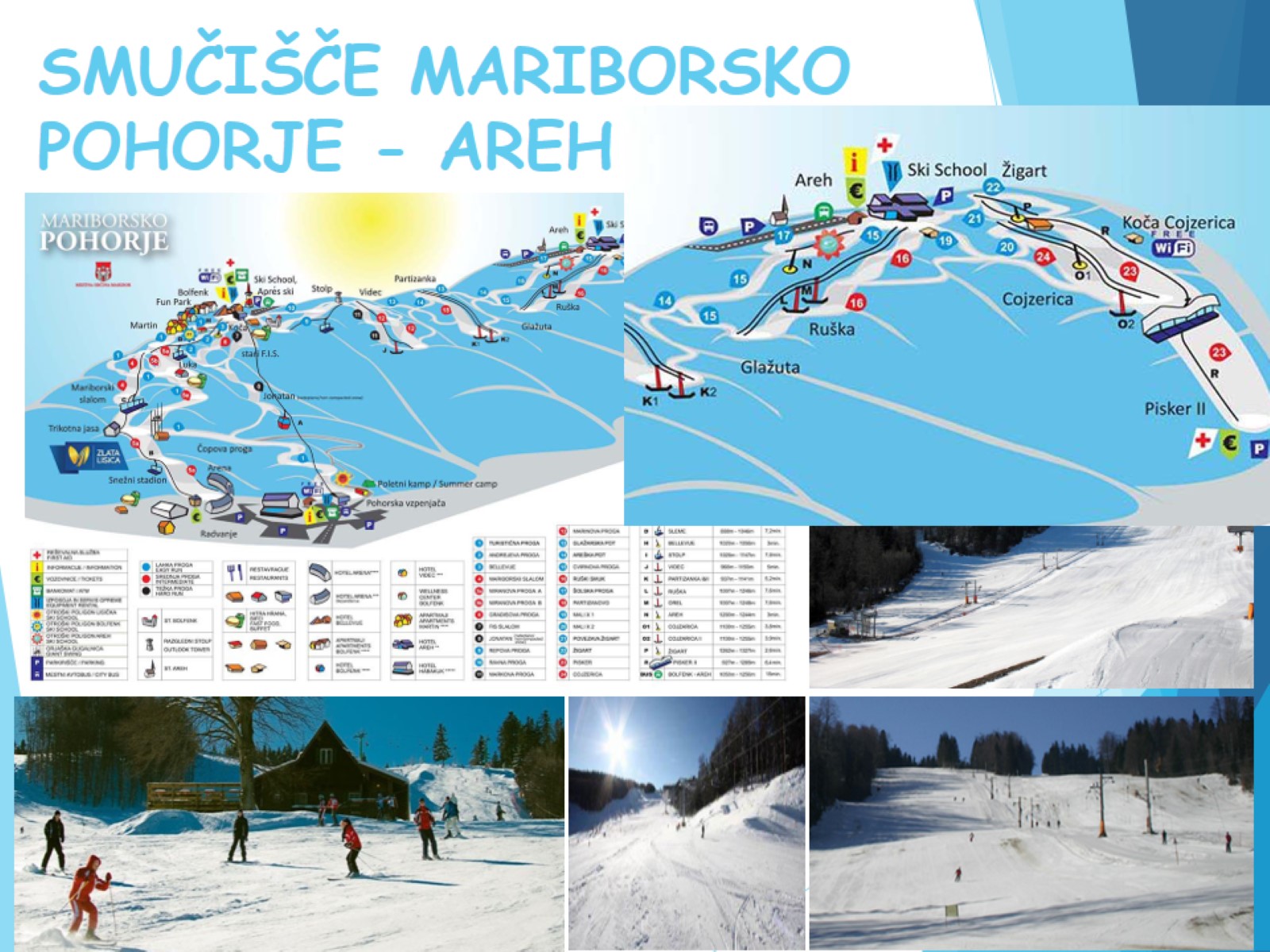 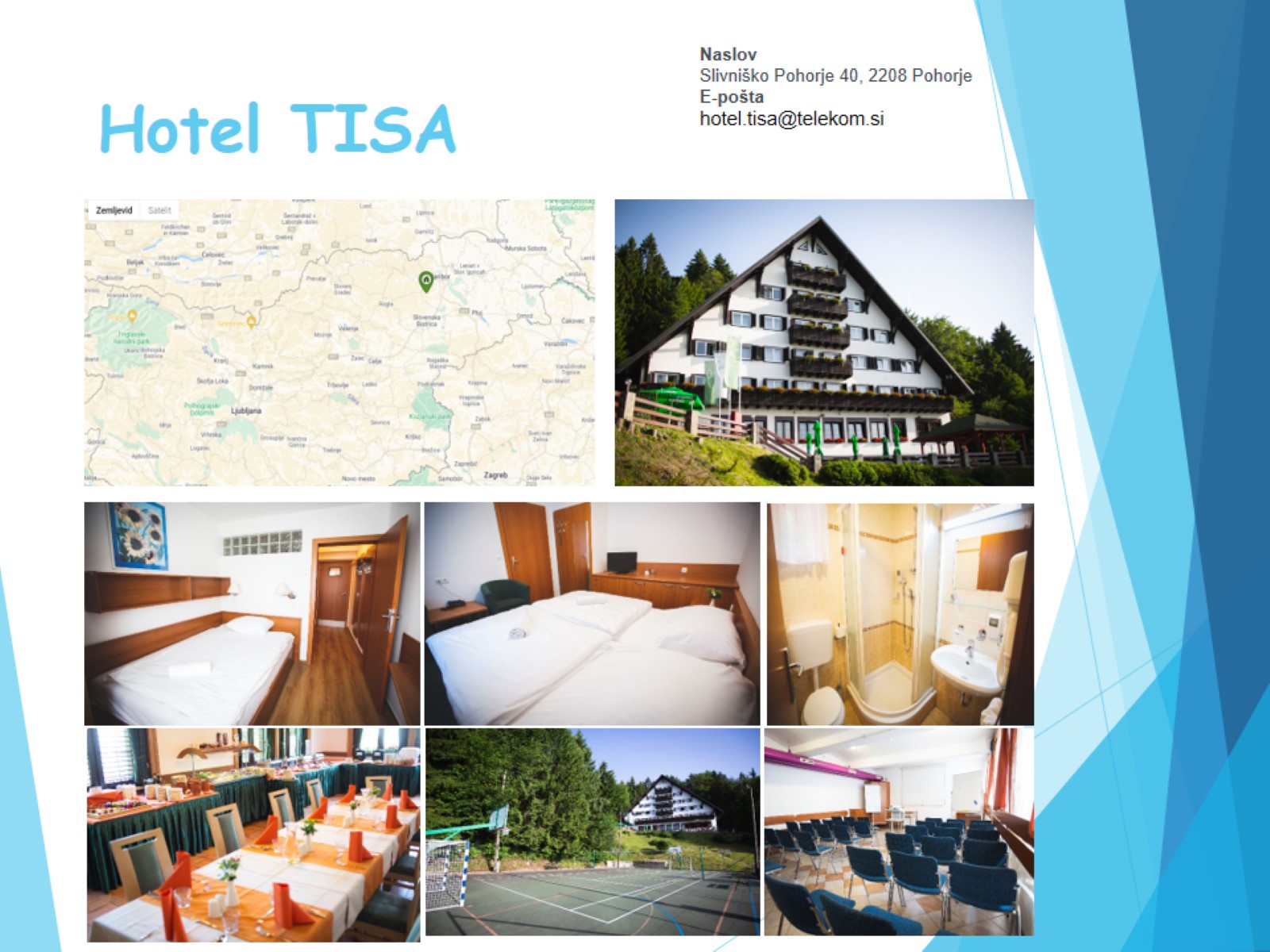 Hotel TISA
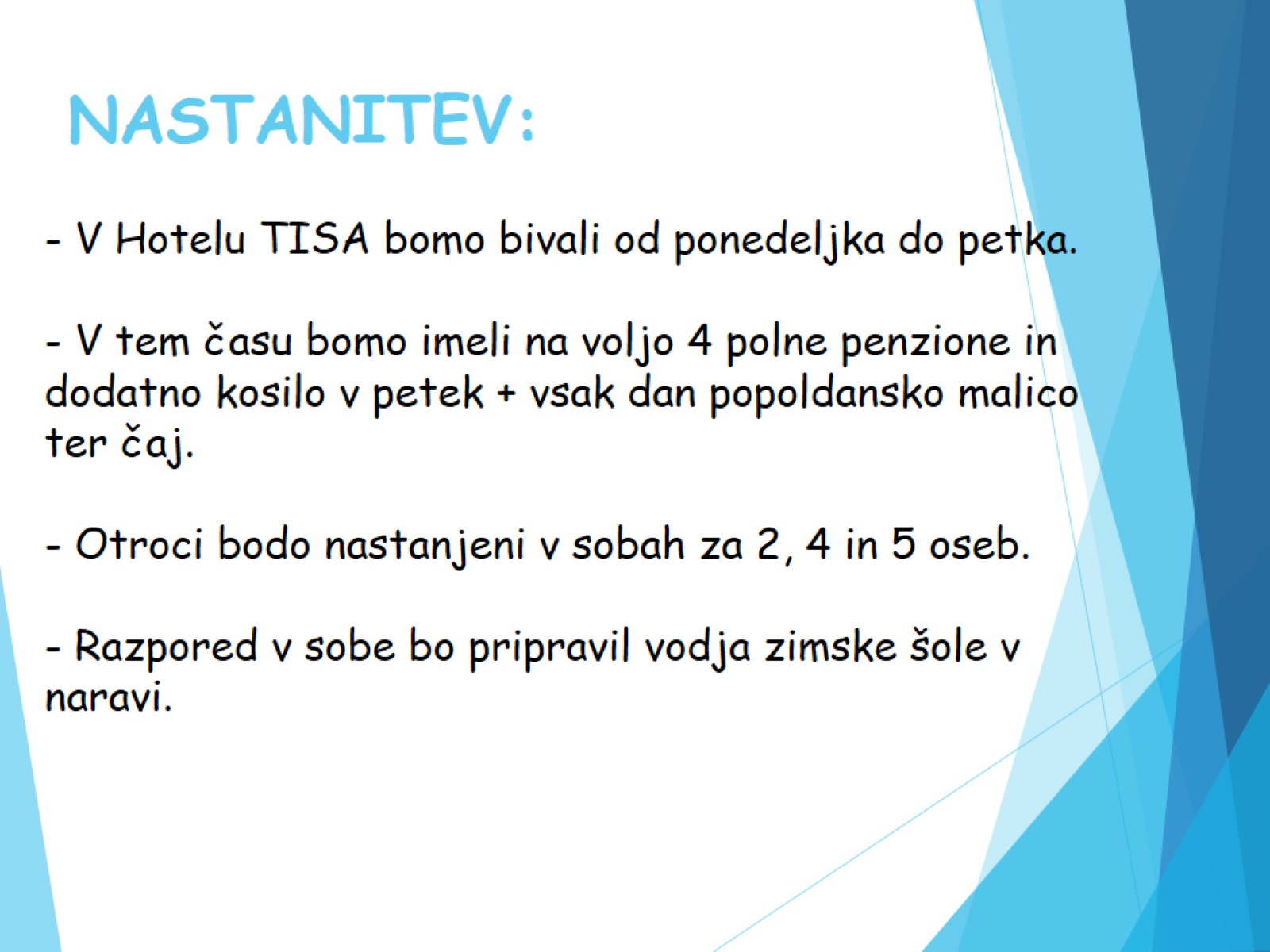 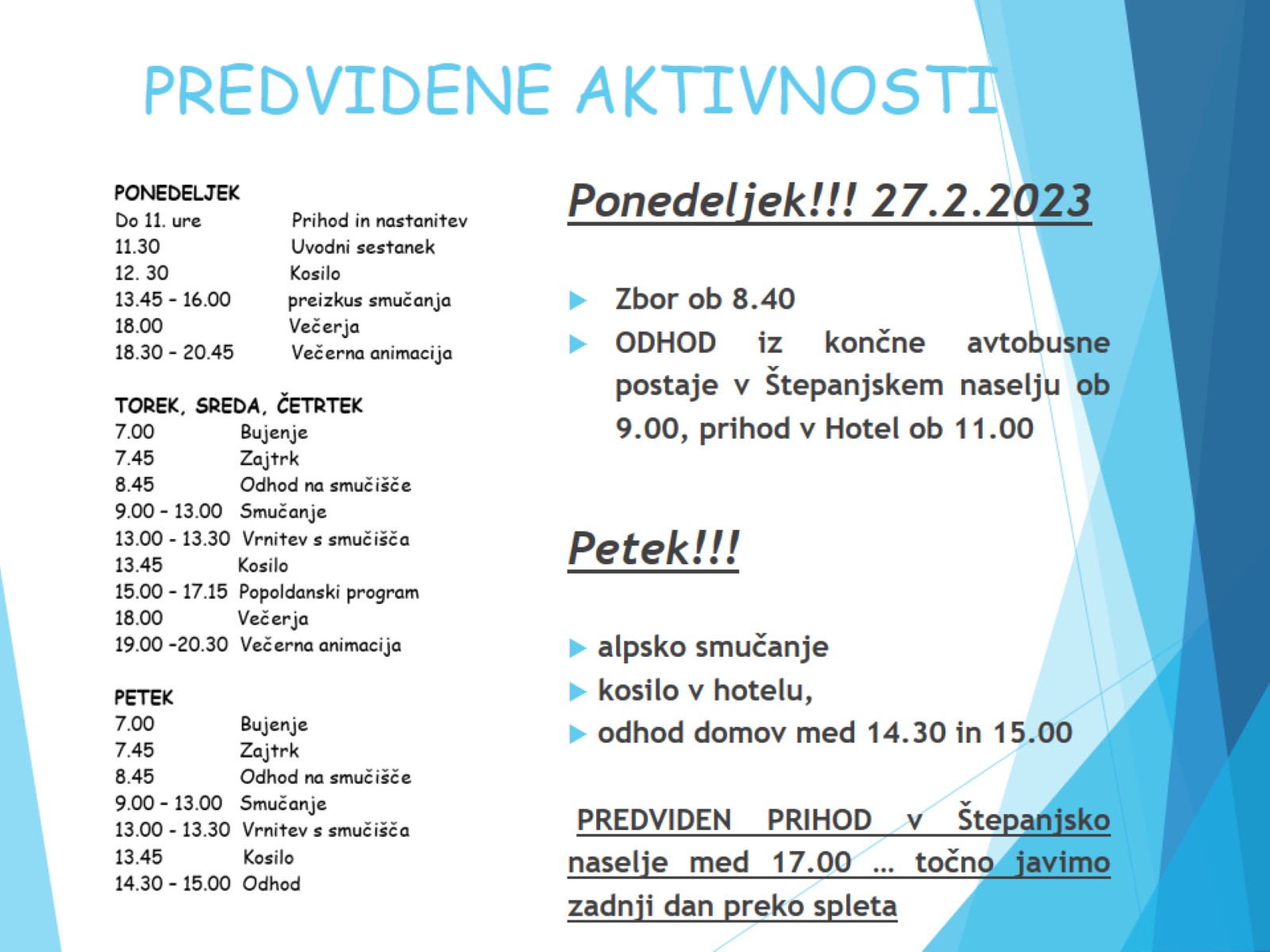 Predvidene aktivnosti
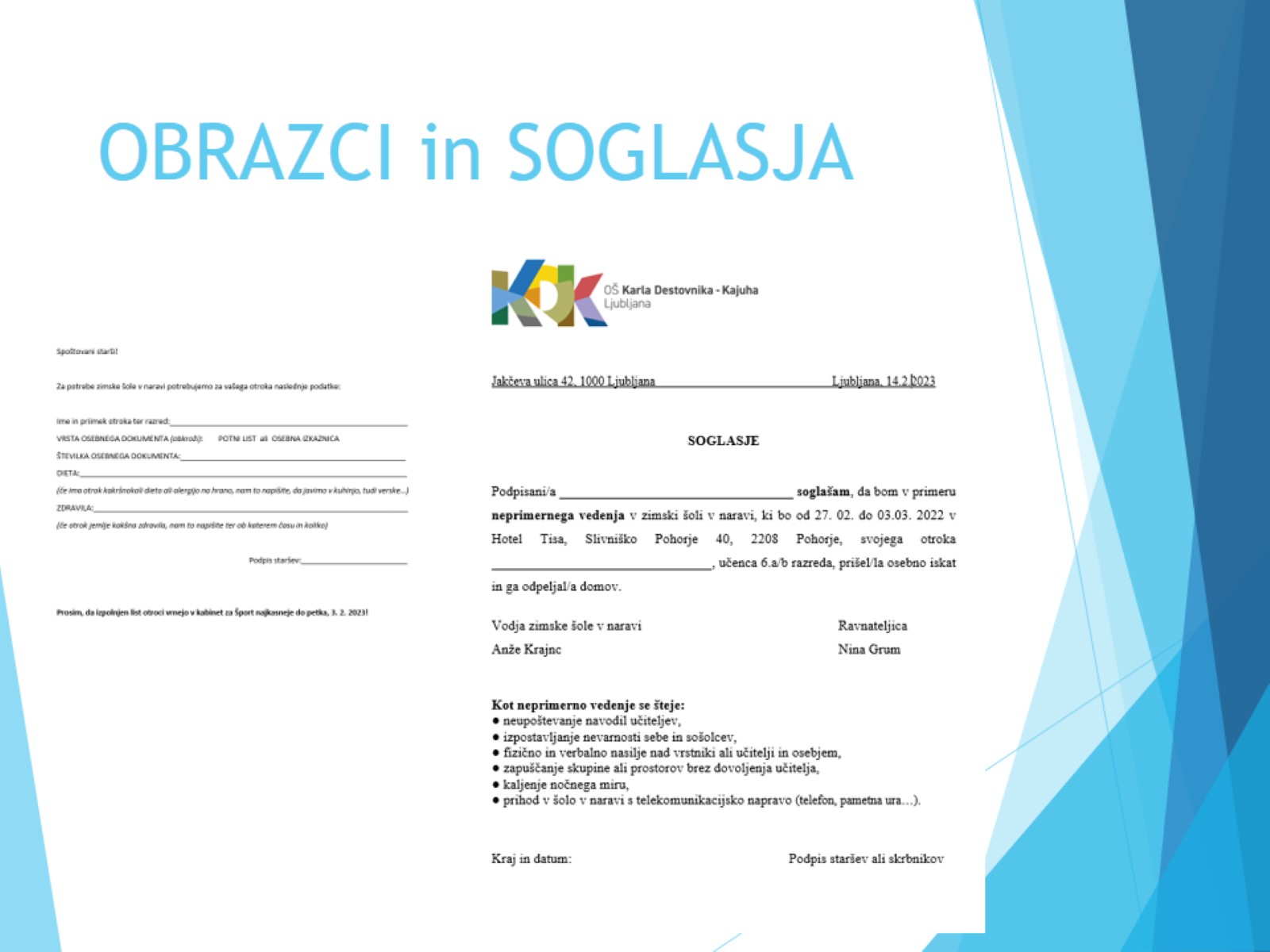 OBRAZCI in SOGLASJA
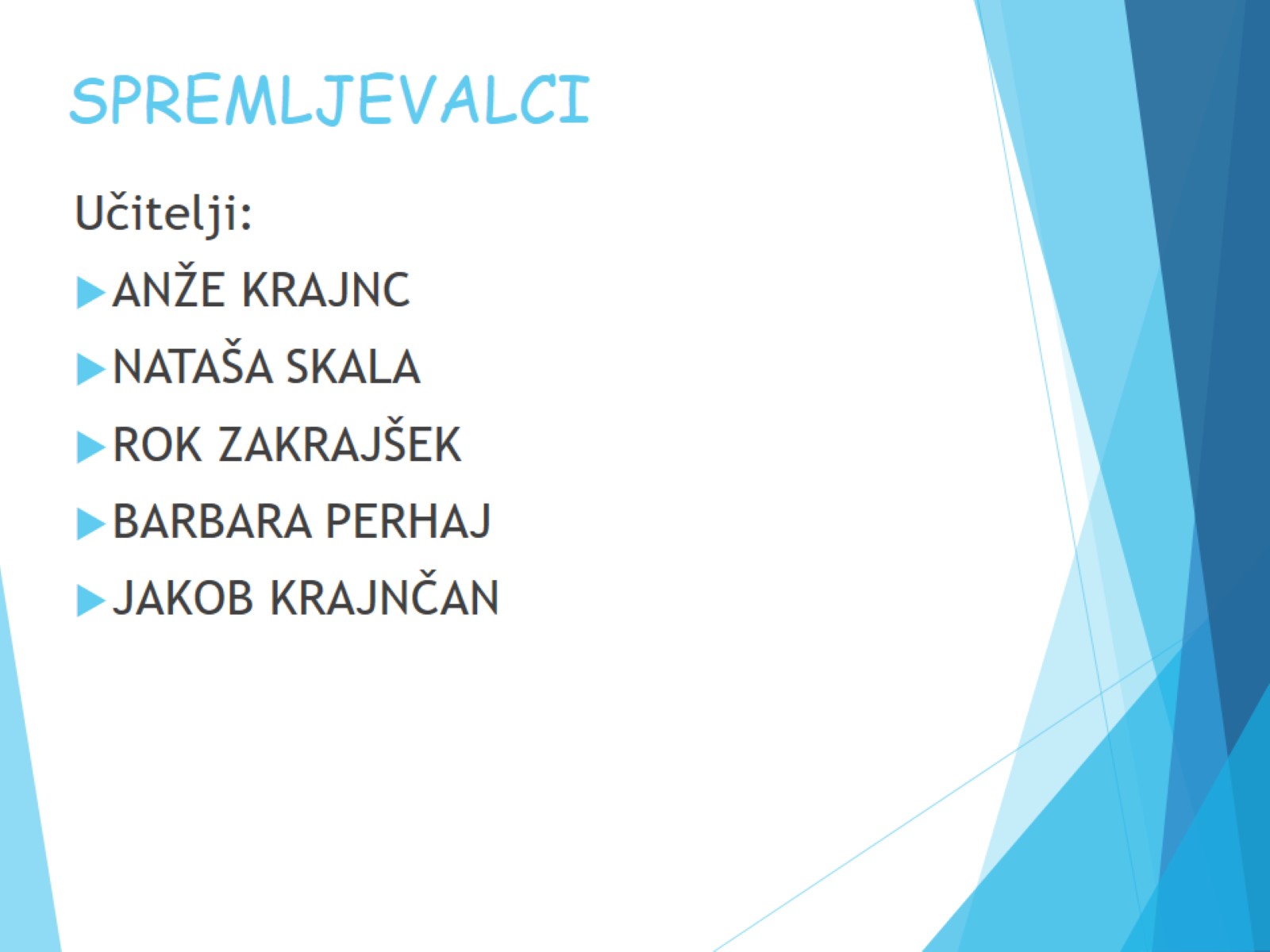 SPREMLJEVALCI
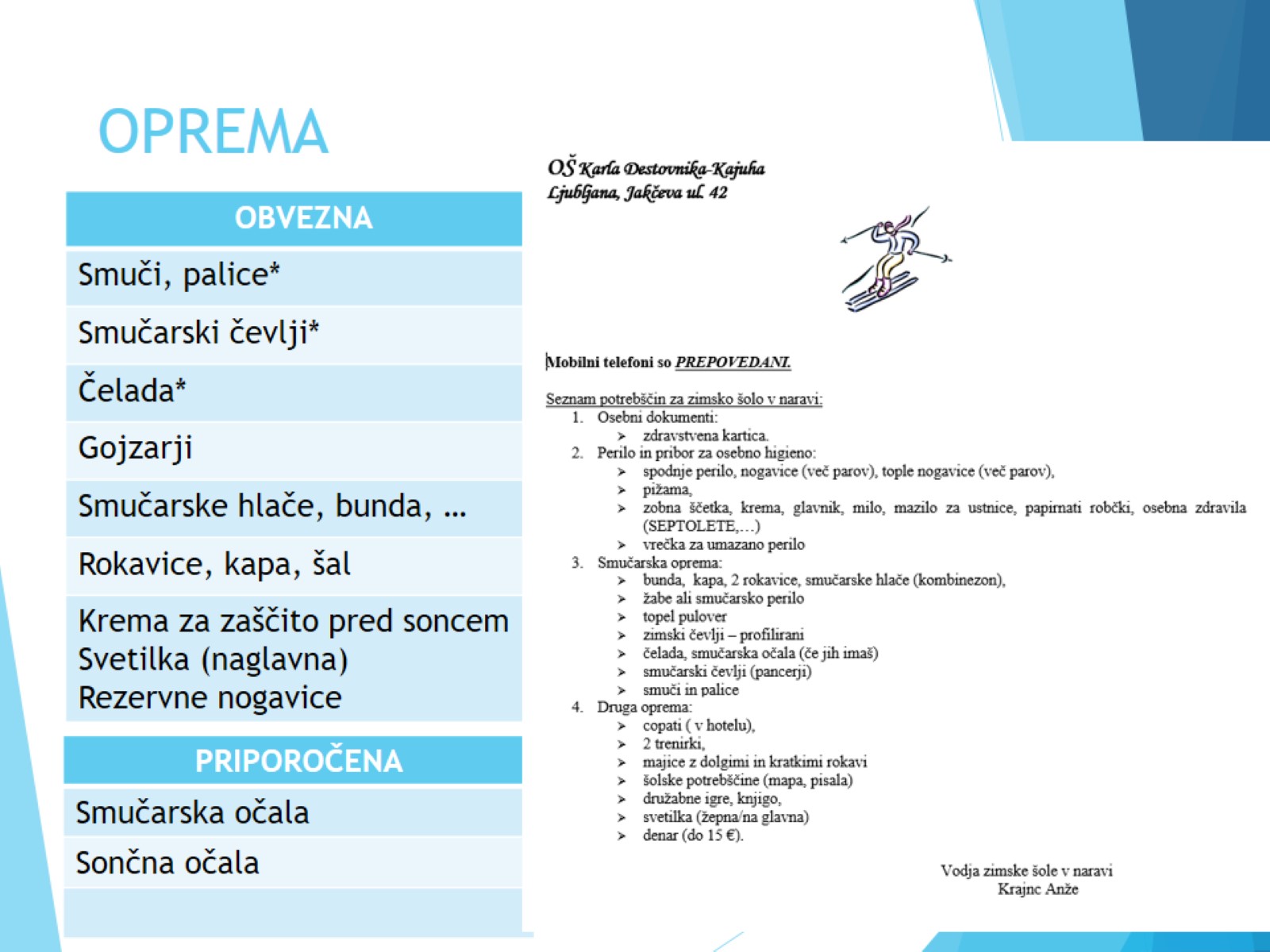 OPREMA
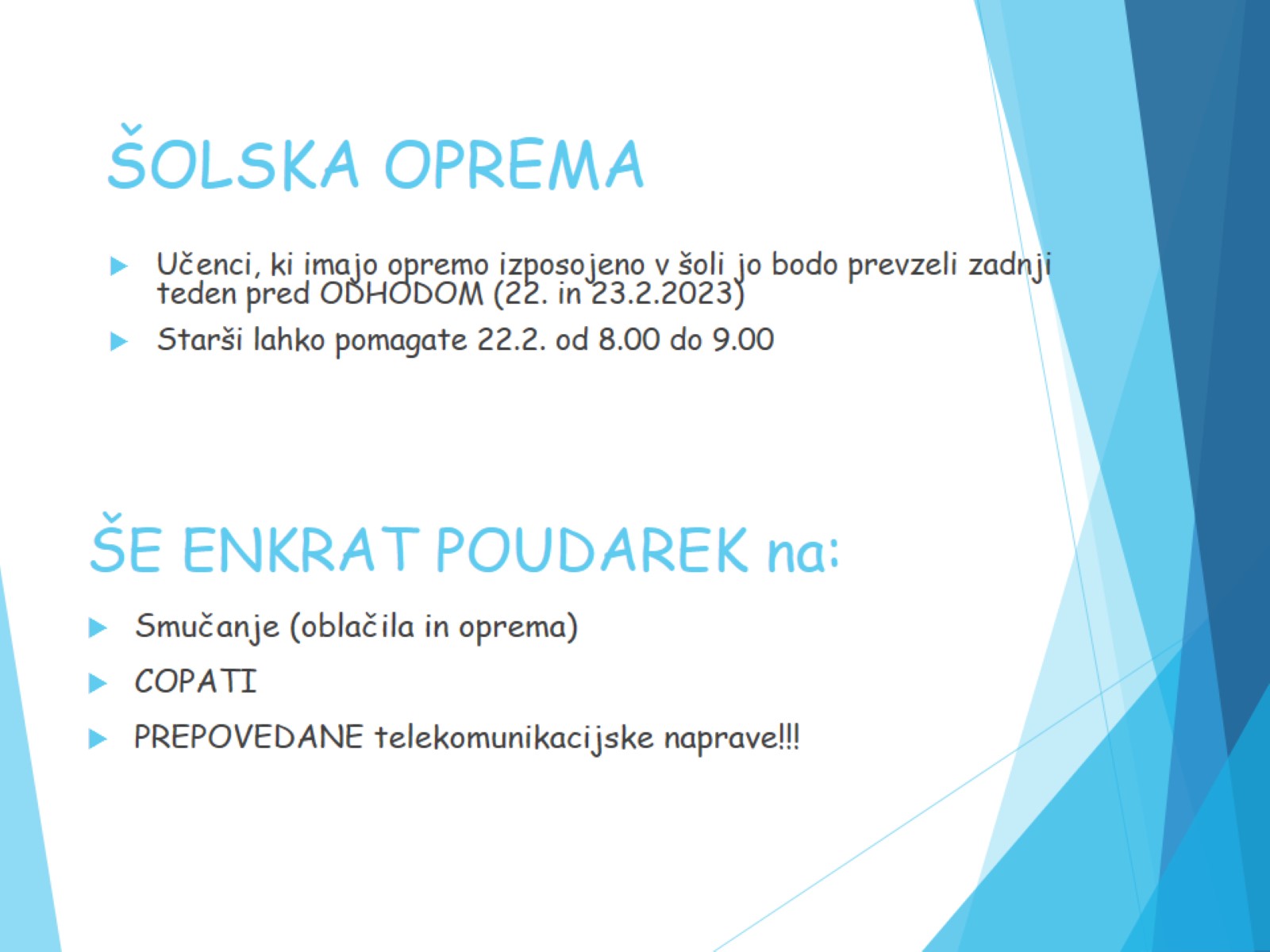 ŠOLSKA OPREMA
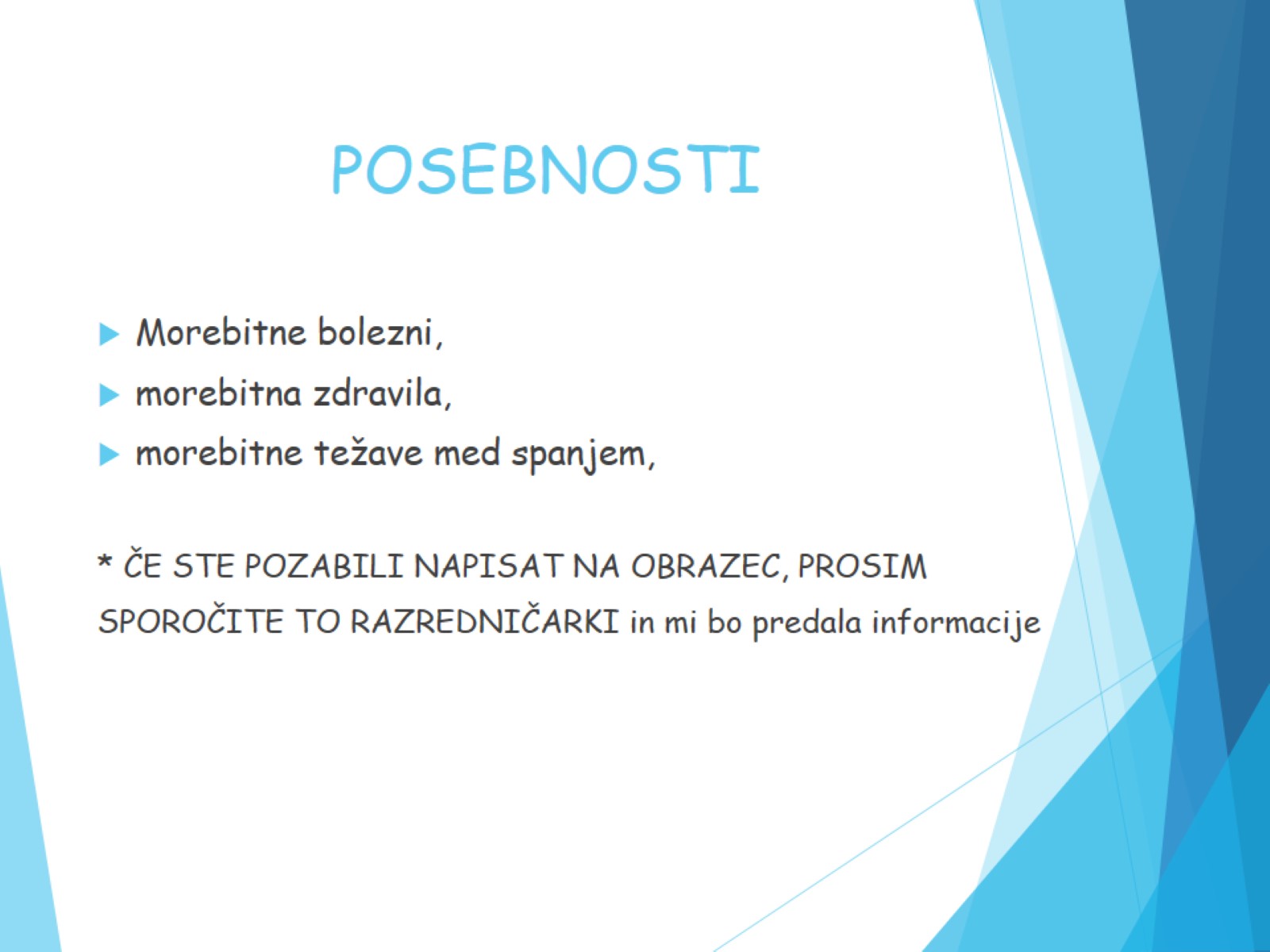 POSEBNOSTI
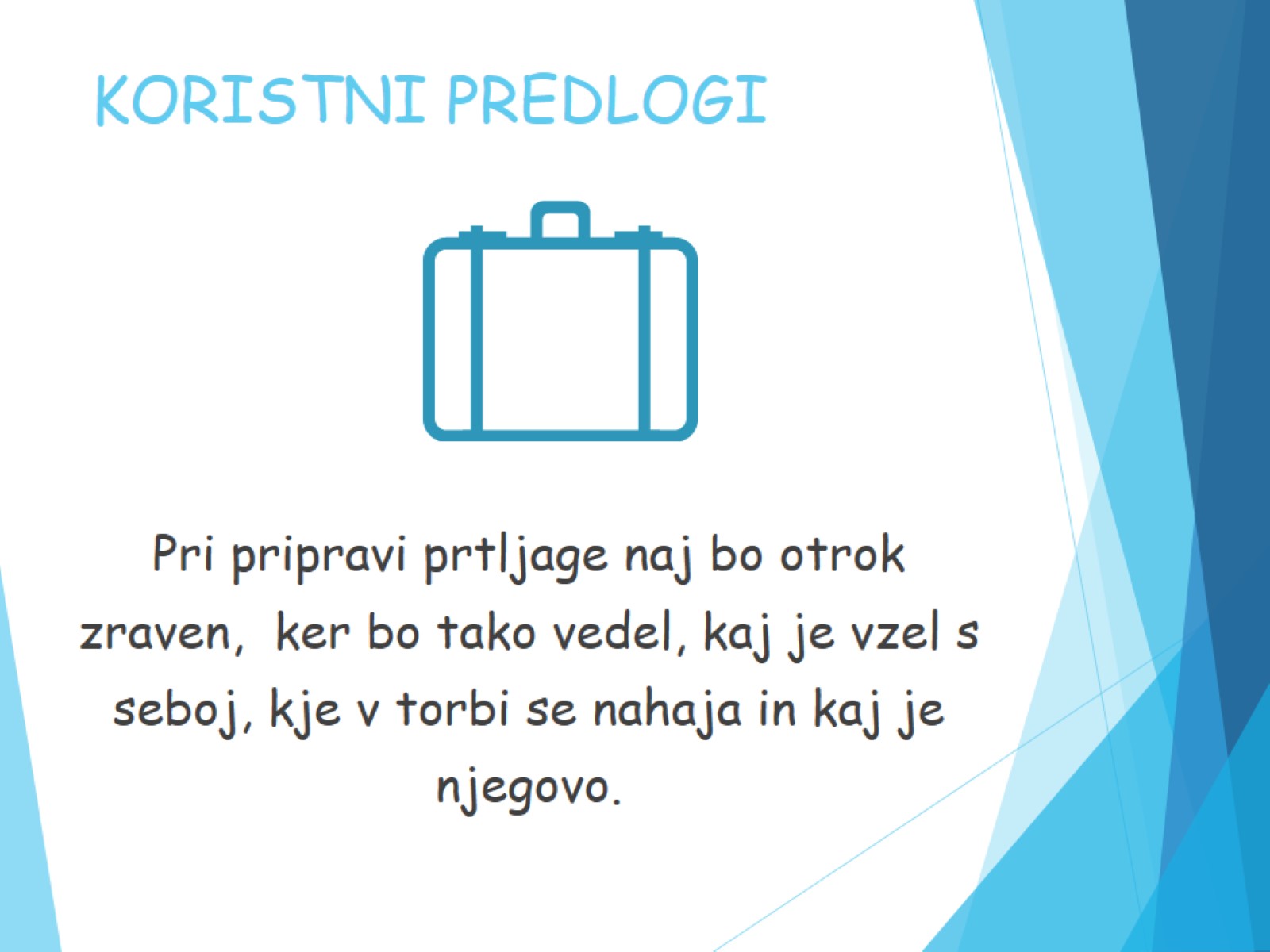 KORISTNI PREDLOGI
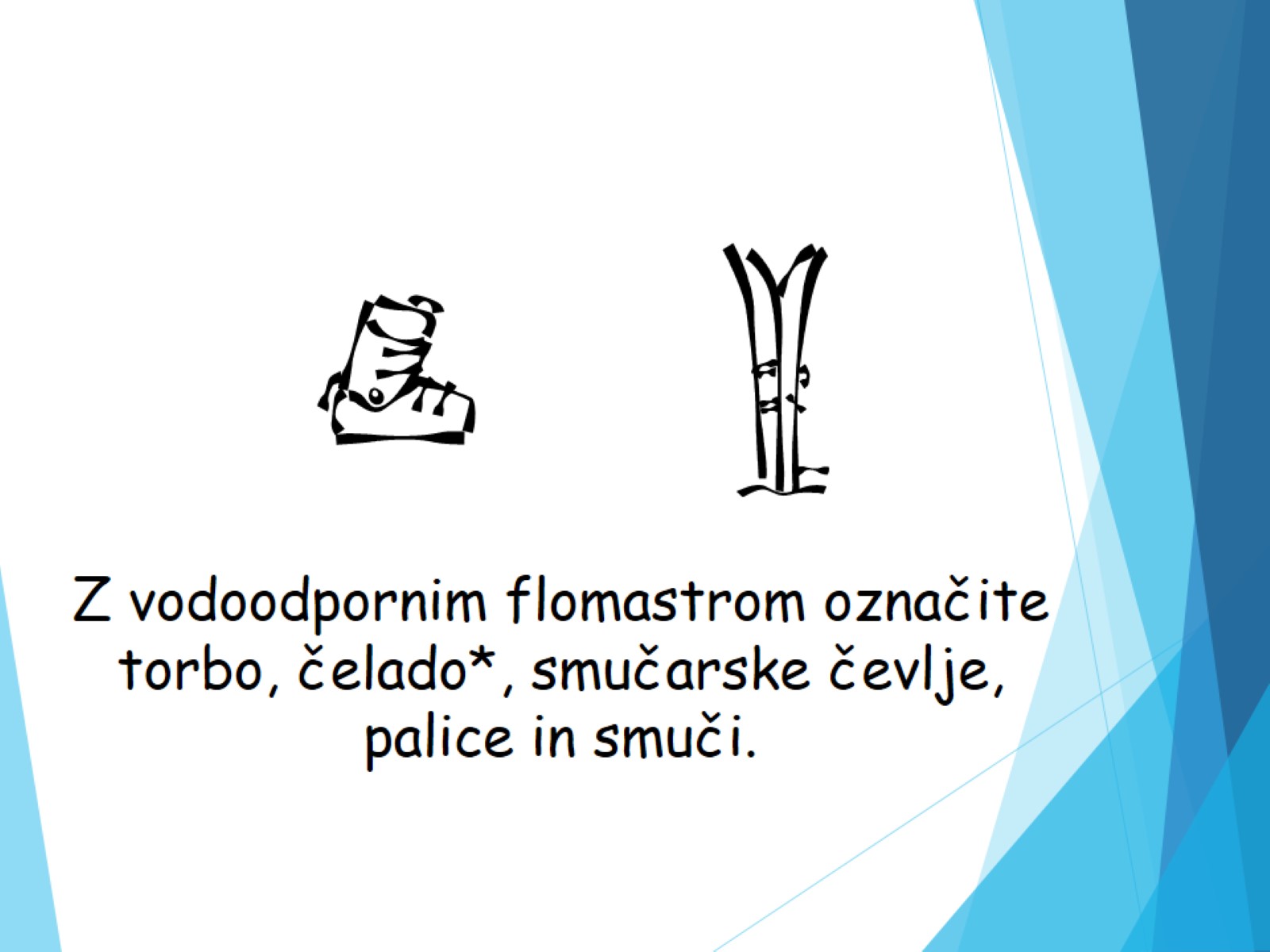 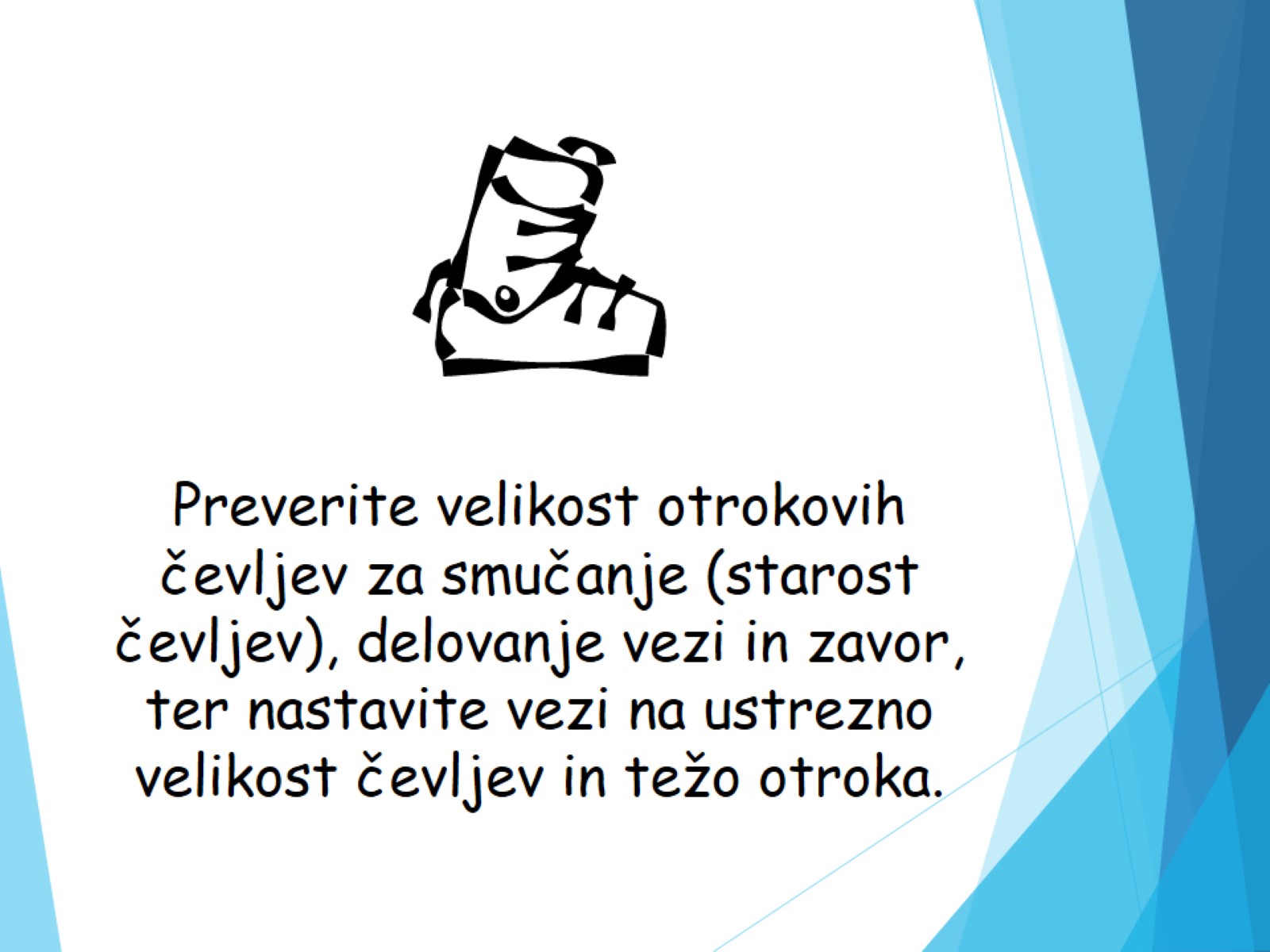 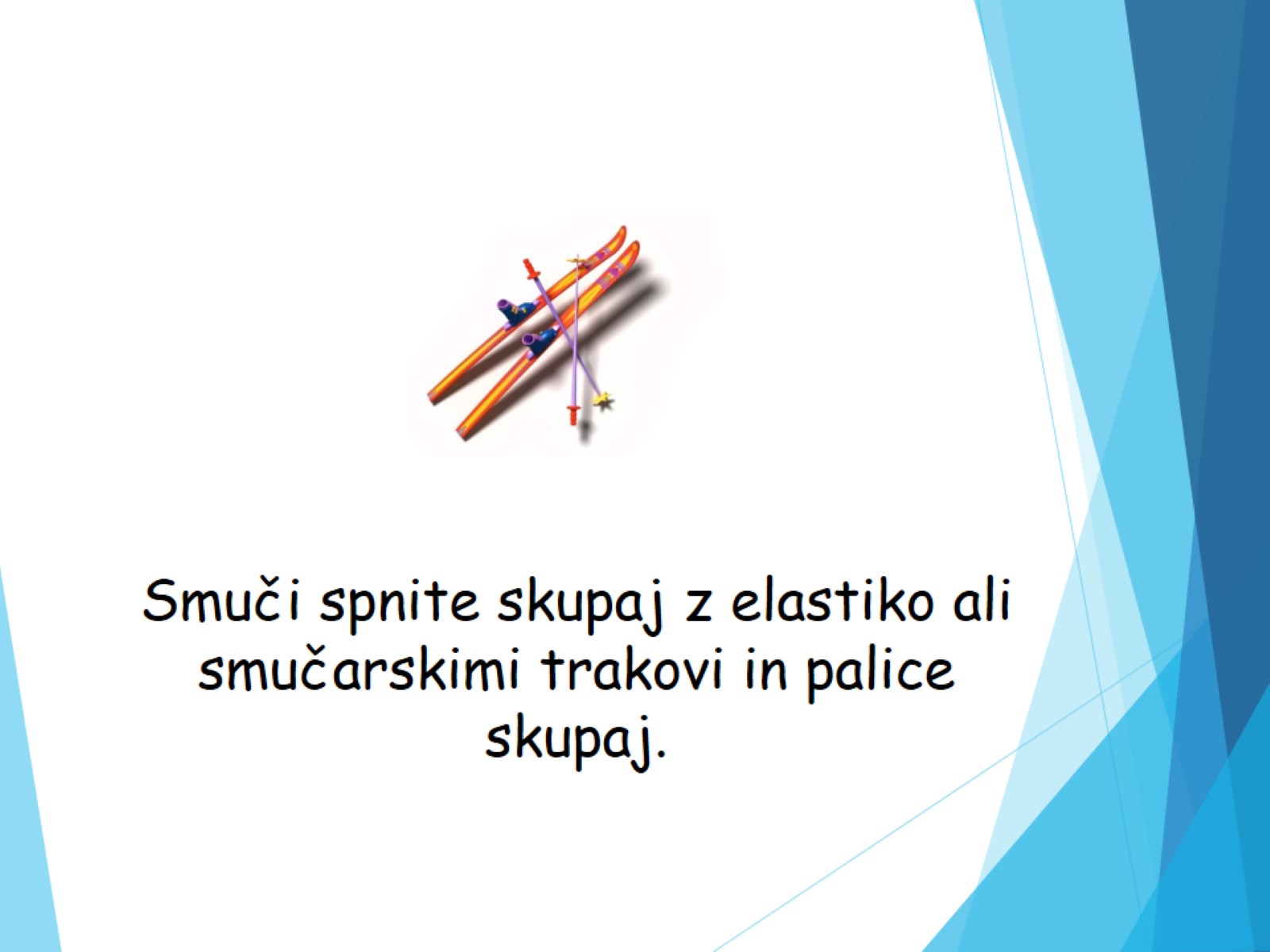 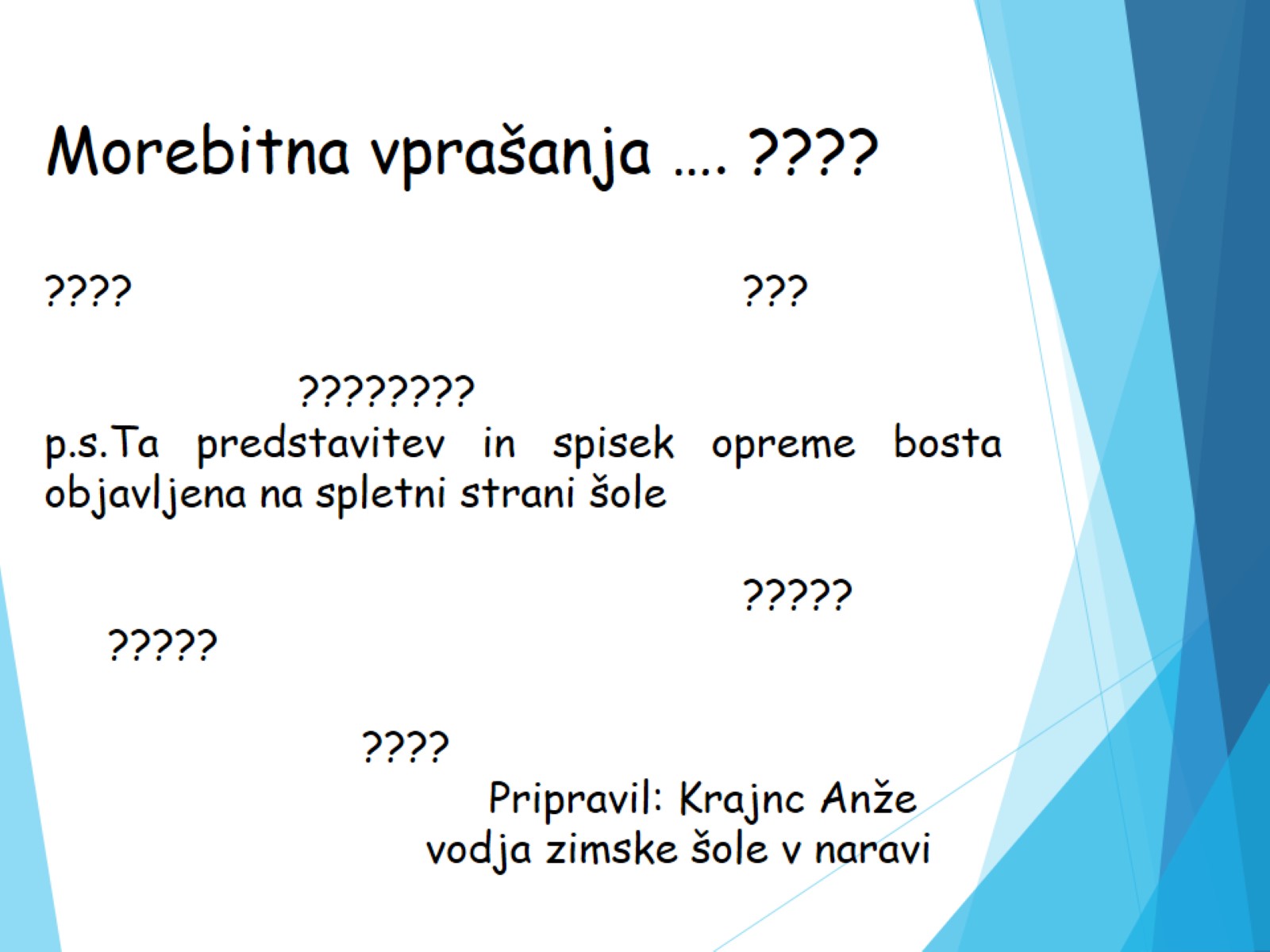